Repeated games with Costly Observations
Eilon Solan, Tel Aviv University
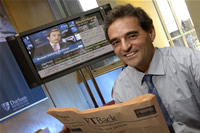 with
Ehud Lehrer
Tel Aviv University
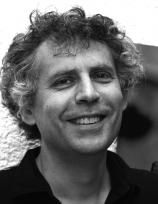 Literature Review
Ben Porath and Kahneman (2003)
Players do not observe each other’s actions.
 After each stage, for each subset Q, player i can pay ci(Q) and stealthly learn the actions that the players in Q just played.
 Players can make public announcements.
 The discount factor is close to 1.
Result: A folk theorem when the discount factor goes to 1.
Literature Review
Miyagawa, Miyahara, Sekiguchi (2008)
Players costlessly observe random signals.
 Payoff depends on private signal and own action.
 After each stage, for each subset Q, player i can pay ci(Q) and stealthly learn the actions that the players in Q just played.
 Public randomization device.
 The discount factor is close to 1.
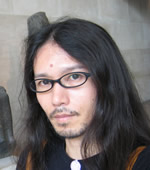 Result: Under proper assumptions on signalling structure, a folk theorem when the discount factor goes to 1.
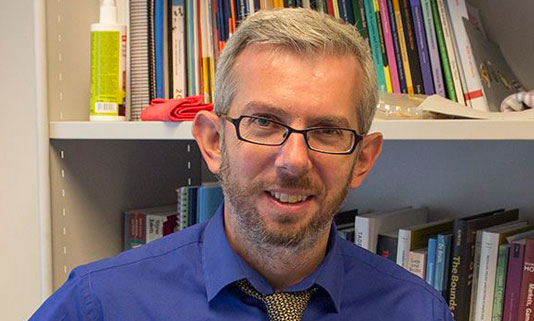 Literature Review
Flesch and Perea (2009)
Players can purchase information on any subset of past stages, paying c for each such stage (and observing all players’ actions at these stages).
 |N| ≥ 3, |Ai| ≥ 4.
 The discount factor is close to 1.
Result: Under full dimensionality condition, a folk theorem when the discount factor goes to 1.
Literature Review
Fudenberg and Levine (1994)
Repeated games with imperfect monitoring. There are public signals and private signals.
 The discount factor is close to 1.
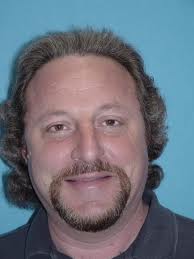 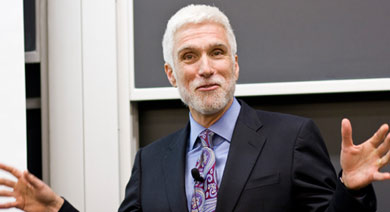 Result: Characterization of the limit set of public perfect equilibrium payoffs when the discount factor goes to 1.
Literature Review
Fudenberg and Levine (1994)
A repeated game with costly observation can presented as a repeated game with imperfect monitoring.
L+no
L+obs
R+no
R+obs
L
R
T+no
0   ,1
2   ,3
0   ,1-c
2   ,3-c
T
0,1
2,3
4   ,5
6   ,7
4   ,5-c
6   ,7-c
B+no
4,5
6,7
B
T+obs
0-c,1
2-c,3
0-c,1-c
2-c,3-c
B+obs
4-c,5
6-c,7
4-c,5-c
6-c,7-c
The Model (Informal)
Consider a two-player repeated game in continuous time.
 The players sit in different rooms and do not observe each other.
 After every time instant each player can open a window between the rooms and observe the action the other has just played (at a fixed cost c).
 The fact that a window is opened is common knowledge.
Payoff of Player i if he observes the other at times (τ(i,k))k
= ʃ exp(-rt) ui(a(t)) dt - c Σk exp(-r τ(i,k))
The Model (formal)
The base game: G = (A1,A2,u1,u2).
Two players, 1 and 2.
 Ai = the set of actions of Player i (finite). 
 A := A1 × A2.
 ui : A → R = Payoff function of Player i.
The repeated game G(r,Δ,c) :
 r = the discount factor.
 Δ = time between two consecutive stages.
 c = the cost of each observation.
Payoff of Player i if he observes the other at stages (τ(i,k))k
= Σn (1-rΔ)rΔ(n-1) ui(an) - c Σk rΔ(τ(i,k)-1)
Differences from Literature
Time is “continuous”. Implies that cost of observation is “infinite” relative to stage payoff.
 Observing the other is common knowledge.
 No correlation device / public announcements.
 Two players.
The Minmax Value
Theorem: The minmax value in mixed strategies of player  i in the game G(r,Δ,c) is equal to vi , his minmax value in the base game G.
Equilibria without Observation
Theorem: The set of public perfect equilibrium payoffs in the game G(r,Δ,c) contains the convex hull of the set of equilibrium payoffs of the base game G (provided Δ is small).
No Folk Theorem 
(when Δ is small) !
C
D
C
D
4
The Prisoner’s Dilemma
3
EN(r,Δ,c) = The set of Nash equilibrium payoffs in the repeated game.
2
x
1
x1 = δ u11 + (1- δ) Cont1 – (??) c
    ≤ δ u11 + (1- δ) x1 – (??) c
0
1 < x1 ≤ u11 – (??) c / δ
0
1
2
3
4
Main Result
EP(r,Δ,c) := the set of public perfect equilibrium payoffs. 
EP (r,c) := limΔ→0 EP (r,Δ,c) 
EP (r) := limsupc→0 EP (r,c)
M1 :=  max over pairs (α1,α2) where α2 is a best response to α1 of 	min u1(a1,α2) : a1 in the support of α1
M2 := the analog quantity for Player 2.
Theorem: Assume that for each player i there is an equilibrium in the base game that yields that player a payoff strictly higher than his minmax value.
Then EP (r) = EN (r) = orange set.
M2
v2
v1
M1
Role 1: Throwing Away Utility
Theorem: Let x be an equilibrium payoff in the base game G, and let y be a vector that satisfies v < y < x (in each coordinate). If c is sufficiently small, then y is a Nash equilibrium payoff of G(r,Δ,c).
Proof: 
 The players play the mixed action pair that supports x as an equilibrium in the base game.
To waste utility, Player 1 observes Player in predetermined stages, such that the total observation cost is x1-y1.
 Similarly, Player 2 observes Player 1 in predeterminsed stages such that the total observation cost is x2-y2. 
 A deviation triggers a punishment by the minmax value.
Role 2: Knowing the Other Player’s Payoff
Theorem: The set of Nash equilibrium payoffs of G(r,Δ,c) is (almost) convex.
Proof: 
 Suppose the players would like to randomly choose between two equilibria.
 At the first stage,
1/2
1/2
L
R
1/2
T
Equilibrium 1
Equilibrium 2
1/2
B
Equilibrium 2
Equilibrium 1
Players throw away utility to ensure that there is no profitable deviation in the first stage.
Additional Equilibria?
Suppose that at stage t the players do not play an equilibrium of the base game G. Then, any player who does not play a best response must be monitored with positive probability. Observation is costly, and therefore must be compensated.
The benefit of deviation: O(1-rΔ)
The expected loss due to deviation: O(p), where p is the probability that the other player obsrves you.
Role 3: Probabilistic Observation for Threat.
α1 is a best response to α2.
Player 2 is indifferent among his pure actions in the support of α2.
u(α1,α2)=(0,1).

β2 is a best response to β1.
Player 1 is indifferent among his pure actions in the support of β1.
u(β1, β2)=(1,0).
(0,1)=u(α1,α2)
(1,0)=u(β1, β2)
Role 3: Probabilisitc Observation for Threat.
α1 is a best response to α2.
Player 2 is indifferent among his pure actions in the support of α1.
u(α1,α2)=(0,1).

β2 is a best response to β1.
Player 1 is indifferent among his pure actions in the support of β1.
u(β1, β2)=(1,0).
(0,1)=u(α1,α2)
x
Implemented payoff
(1,0)=u(β1, β2)
Role 3: Probabilisitc Observation for Threat.
α1 is a best response to α2.
Player 2 is indifferent among his pure actions in the support of α1.
u(α1,α2)=(0,1).

β2 is a best response to β1.
Player 1 is indifferent among his pure actions in the support of β1.
u(β1, β2)=(1,0).
(0,1)=u(α1,α2)
x
Implemented payoff
y (if P1 did not observe)
Continuation payoffs
z (if P1 observed)
Play (α1,α2)
Player 1 observes with prob. p.
(1,0)=u(β1, β2)
x1 = (1- δ) y1 
    = (1- δ) z1 – c
A Public Perfect Equilibrium with Low Payoffs
Let z=u(α1,α2) be an equilibrium payoff in the base game G.
Let βi be a minmax strategy of Player i in G.
Let γi be a best response of Player i to β3-i.
For N stages the players play (β1,β2) and observe each other.
 For M stages the players play (γ1,β2)
  and Player 1 observes Player 2.
 After stage N+M the players play (α1,α2) and they throw away utility for indifference.
 If a deviation is detected, they start from the beginning.
z=u(α1,α2)
Merci
شكرا
dziękuję
Dank
謝謝
תודה רבה
Thank you
Hvala
Köszönöm
Danke
спасибо